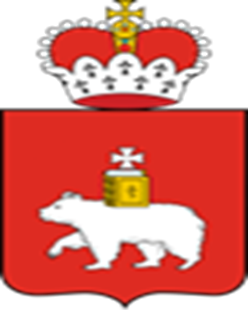 Приоритетные  направления деятельности  образовательных  организаций в системе  образования  и воспитания  обучающихся с особыми  образовательными  потребностями на 2021-2023 гг. 


Каткова Ирина Геннадьевна, заведующий сектором по работе с детьми с ОВЗ отдела общего образования управления общего, дополнительного образования и воспитания Министерства образования и науки Пермского края
Приоритетные направления (2021-2023 г.г.)
Ресурсные классы
Приобретение оборудования для школьных мастерских
Система сопровождения образования и воспитания детей с ОВЗ
Приобретение оборудования для специалистов сопровождения
Обучение длительно болеющих детей
Профессиональное обучение
Дистанционное обучение детей-инвалидов
Федеральный проект «Современная школа» - поддержка образования обучающихся с ОВЗ
Работа в ЭПОС
Матрица ИПК
Количество обучающихся с ОВЗ (в т.ч. с инвалидностью)
Количество детей-инвалидов (без ОВЗ)
Региональная система сопровождения образования и воспитания обучающихся с ОВЗ
Ресурсные центры на базе Общеобразовательной школы-интернат Пермского края
Ресурсный центр на базе Центра психолого-педагогической, медицинской и социальной помощи
сопровождения обучающихся с расстройствами аутистического спектра
психолого-педагогического сопровождения детей после кохлеарной имплантации
мониторинга здоровья обучающихся с ограниченными возможностями здоровья
Координационный центр на базе краевого центра «Росток»
служба ранней помощи для обучающихся с ОВЗ
Организационно-методического сопровождения работы с детьми с ОВЗ и детьми-инвалидами в системе дополнительного образования Пермского каря
по поддержке образования обучающихся с ОВЗ                      (в рамках РП «Современная школа»)
Ресурсный центр на базе Школы № 7 для обучающихся с ОВЗ г. Березники
дистанционного обучения (ЦДО) детей-инвалидов
Ресурсный центр на базе Школы № 132 г. Перми
по поддержке образования обучающихся с ОВЗ                                      (в рамках РП «Современная школа»)
по психолого-педагогическому сопровождению 
и обучению детей, нуждающихся в длительном лечении, обучение которых организуется в медицинских организация и/или на дому
к 2024г. + 15 центров
Обеспеченность специалистами сопровождения
Ресурсные классы в общеобразовательных школах
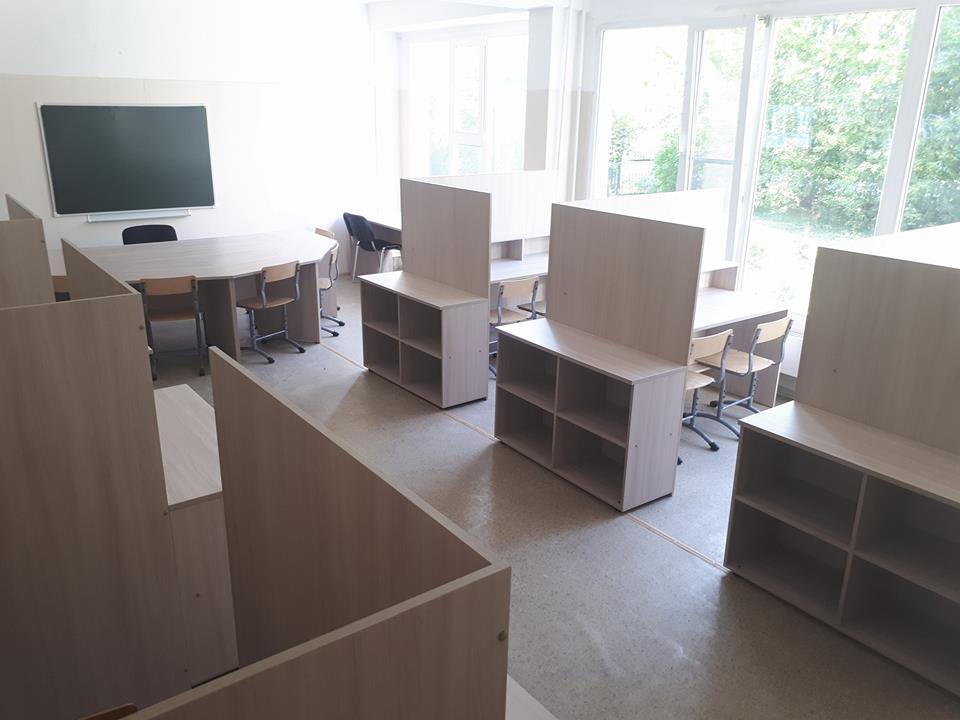 1 класс – 
г. Лысьва

2 класса – 
г. Пермь
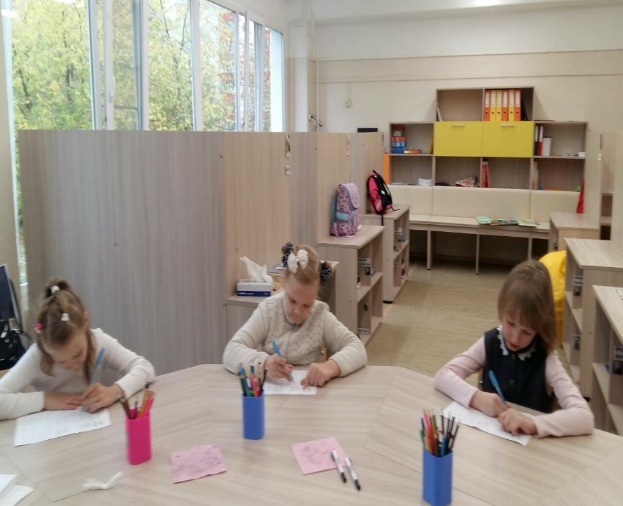 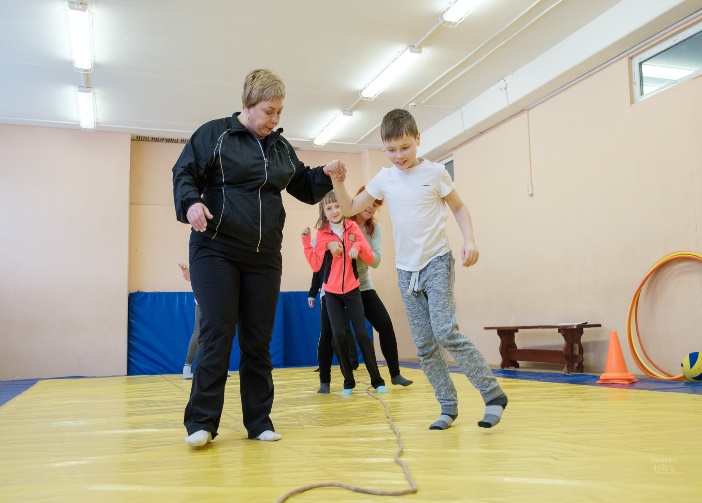 15 - обучающихся
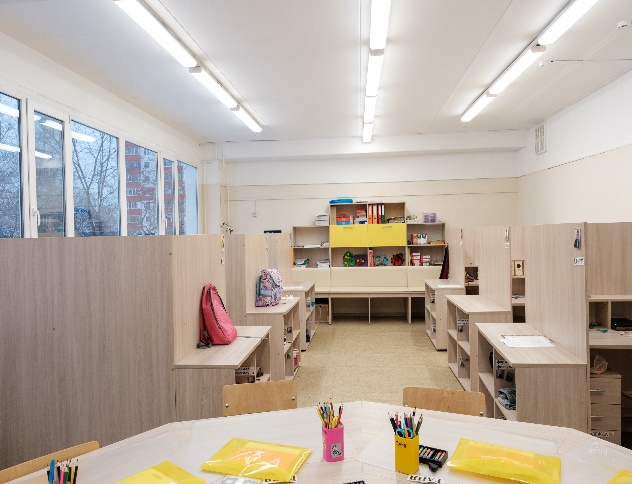 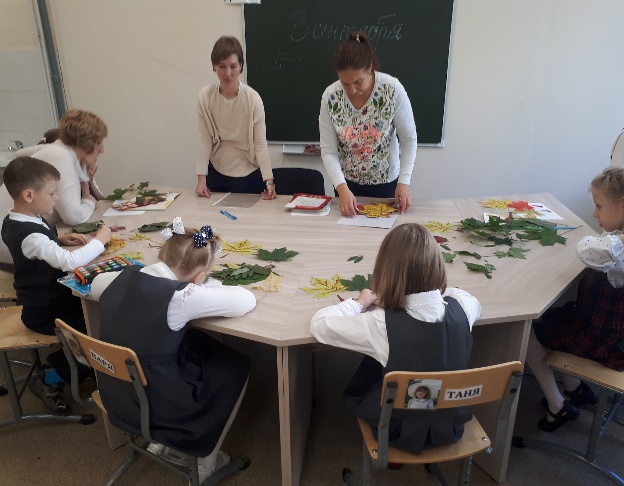 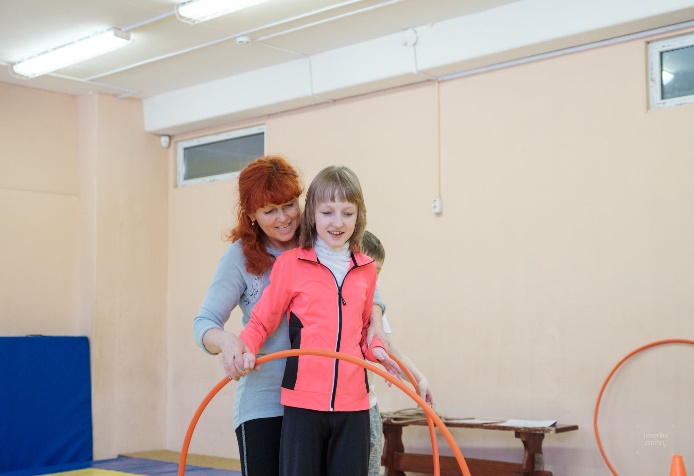 7
Обучение длительно болеющих детей
Приказ Министерства образования и науки Пермского края от 27.01.2015 N СЭД-26-01-04-33 "Об утверждении Порядка регламентации и оформления отношений государственной и муниципальной образовательной организации и родителей (законных представителей) обучающихся, нуждающихся в длительном лечении, а также детей-инвалидов в части организации обучения в медицинских организациях"
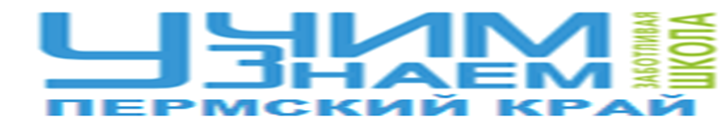 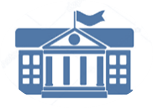 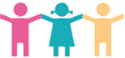 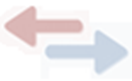 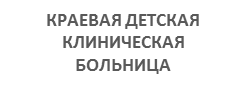 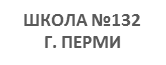 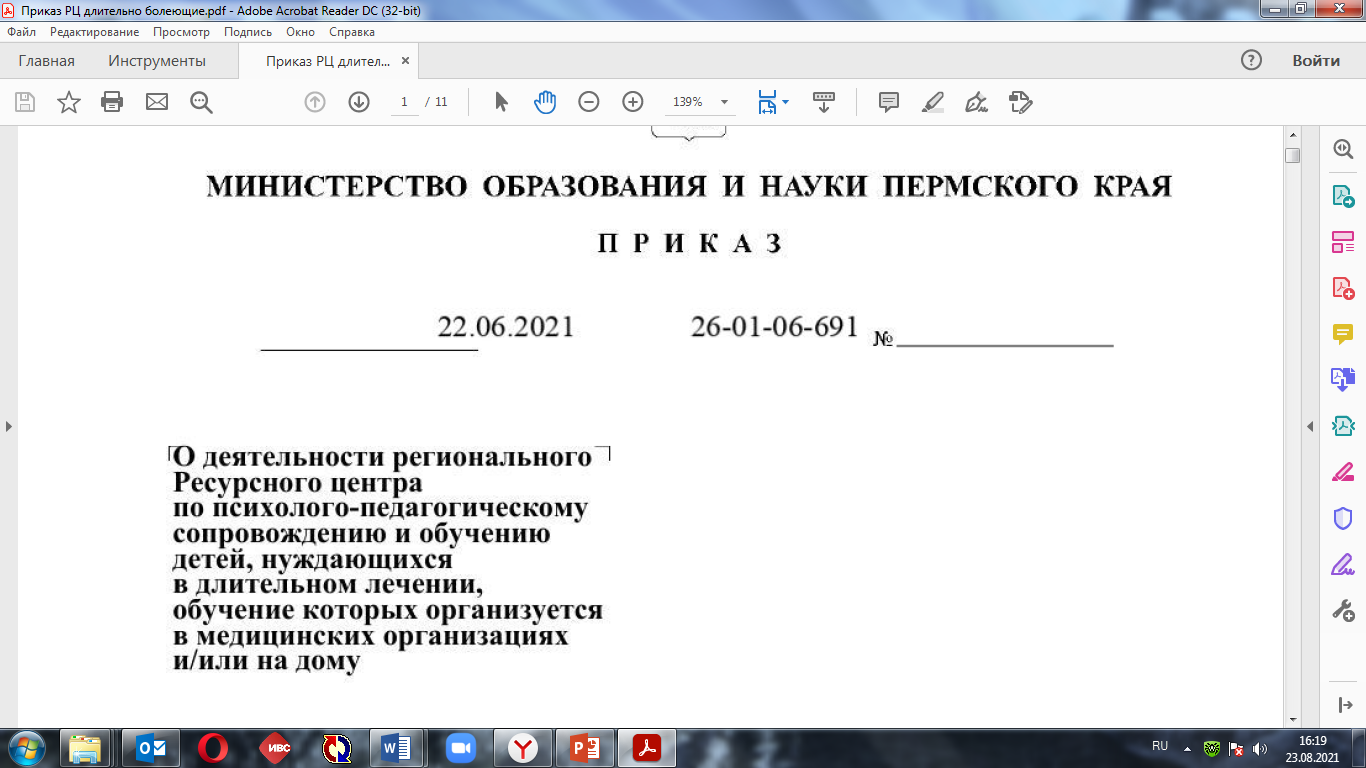 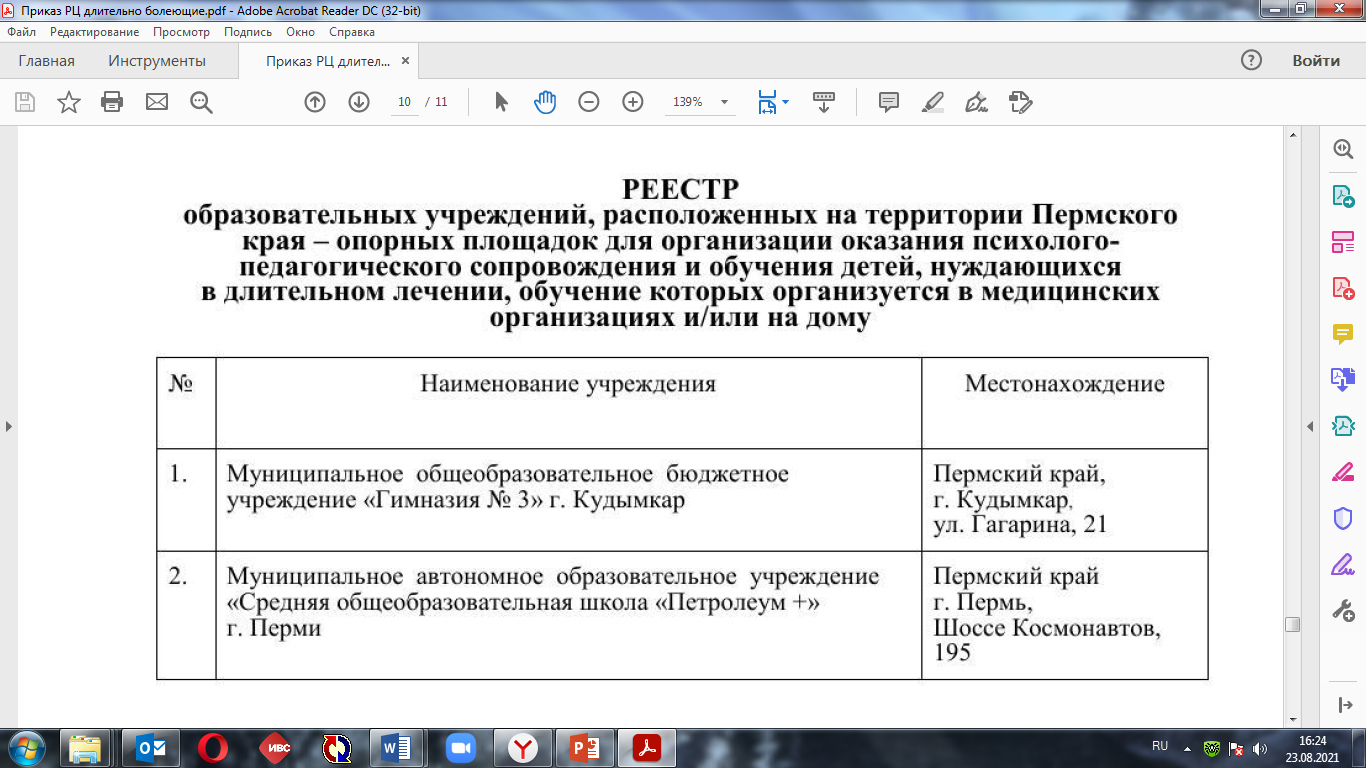 Муниципальное бюджетное общеобразовательное учреждение "Верещагинская санаторная школа-интернат для детей, нуждающихся в длительном лечении"
Муниципальное бюджетное оздоровительное общеобразовательное учреждение санаторного типа для детей, нуждающихся в длительном лечении "Ленинская санаторная школа-интернат"
Дистанционное обучение детей-инвалидов
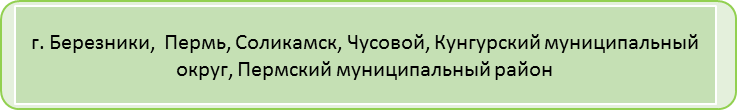 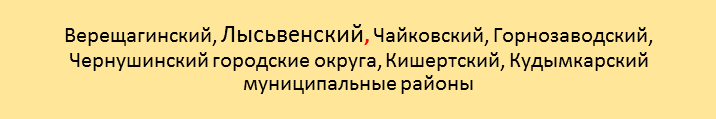 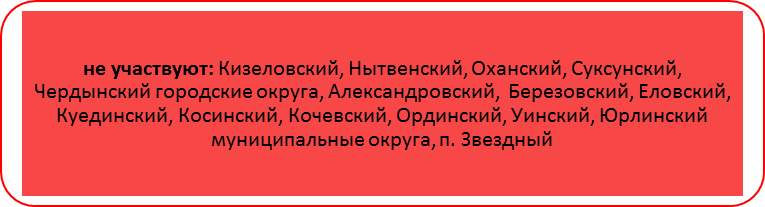 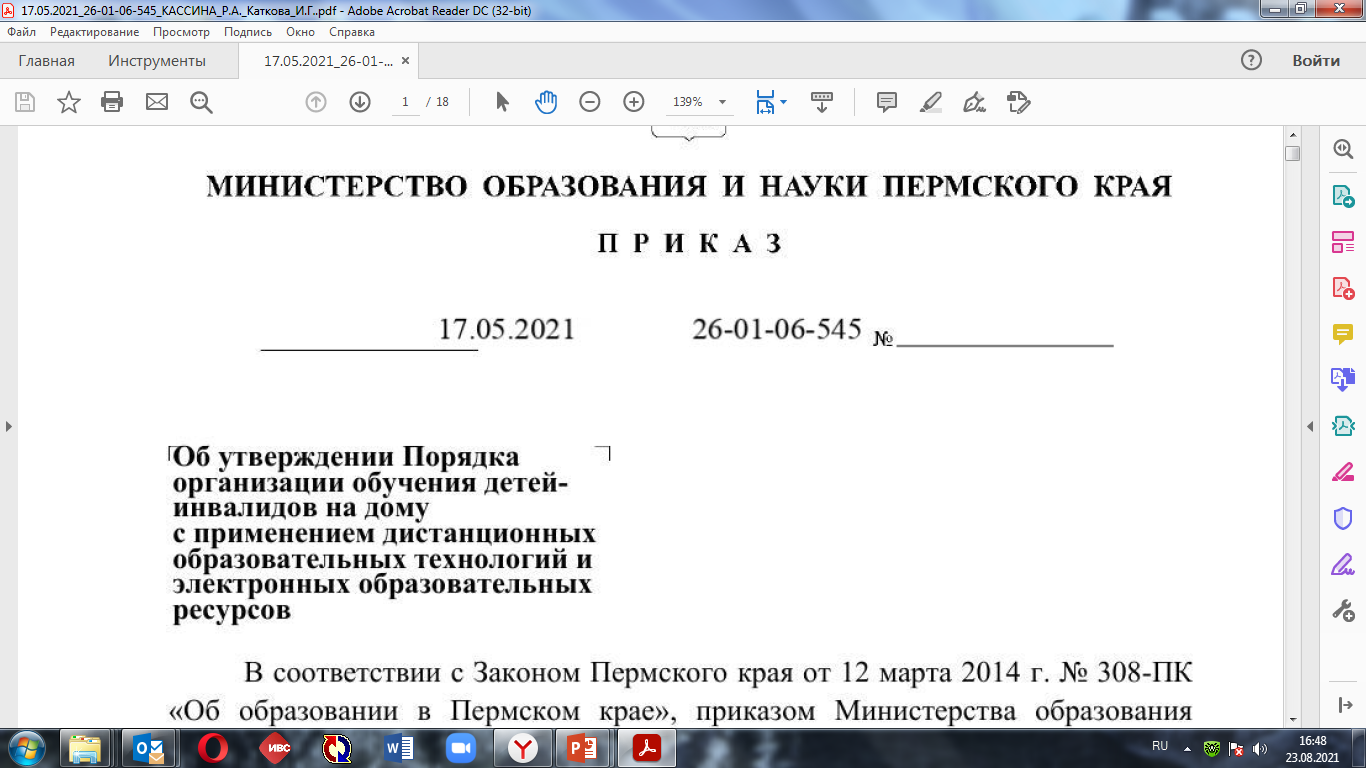 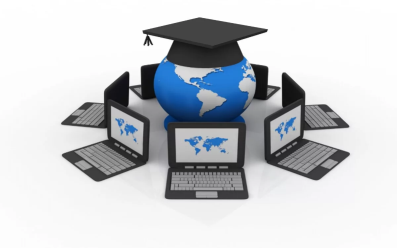 312 педагогов
135 детей
Качество работы коррекционной школыв системе ЭПОС
24 школы
Профобучение
Оборудование для мастерскихкоррекционных школ – 2021г.
МБОУ «Белоевская   общеобразовательная  школа-  интернат  для  обучающихся  с  ограниченными   возможностями  здоровья»
МКОУ «Специальная (коррекционная) общеобразовательная школа для обучающихся, воспитанников с ограниченными возможностями здоровья» г. Оханска.
Муниципальное  бюджетное   образовательное  учреждение «Специальная(коррекционная)  школа-  интернат» г.Красновишерск
МБОУ «Ножовская   школа-  интернат  для  обучающихся  с  ограниченными   возможностями  здоровья»
МБОУ «Специальная(коррекционная)  общеобразовательная  школа-интернат для обучающихся, воспитанников с ограниченными  возможностями  здоровья» Чайковского  городского  округа»
МБОУ «Майкорская  общеобразовательная  школа-  интернат  для  обучающихся  с  ограниченными   возможностями  здоровья»
МБОУ «Большеусинская специальная                     (коррекционная)    общеобразовательная  школа-  интернат  для учащихся  с  ограниченными   возможностями  здоровья»
МКОУ «Специальная(коррекционная)  общеобразовательная  школа-интернат №8» Гремячинска
Оборудование для специалистов сопровождения – 2021г.
МАОУ "СОШ № 15", г. Соликамск
МАОУ  «Усть - Качкинская средняя школа»
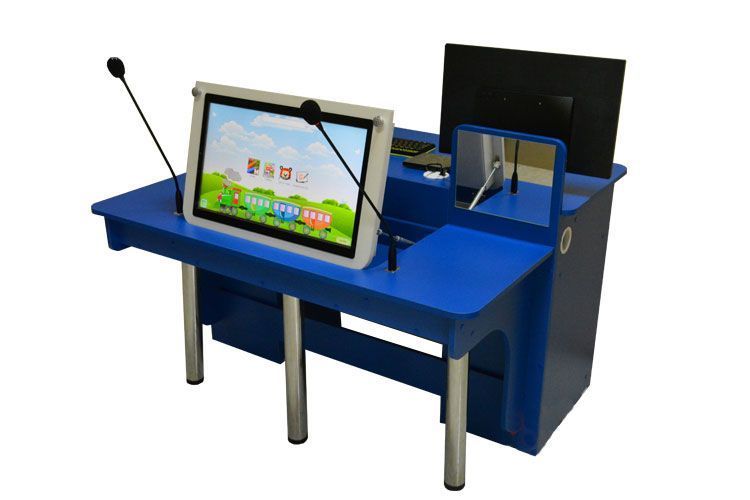 МАОУ "СОШ № 18", г. Кунгур
МАОУ "СОЮЗ", г. Чусовой
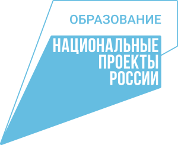 Региональный проект «Современная школа»федерального проекта «Современная школа» национального проекта «Образование» - 2020г.
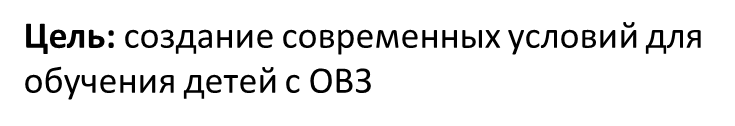 Мероприятие: «Обновление материально-технической базы в организациях, осуществляющих образовательную деятельность исключительно по адаптированным программам»
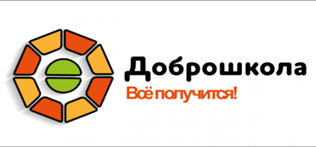 2020- 2024г.г.
17 отдельных образовательных организаций Пермского края
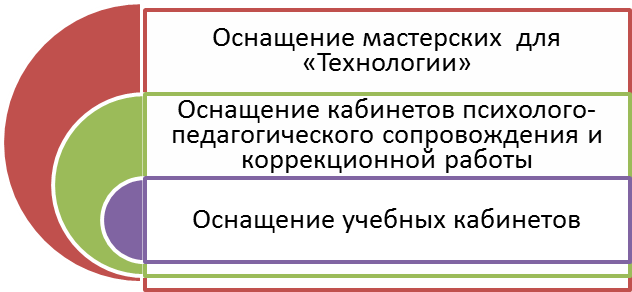 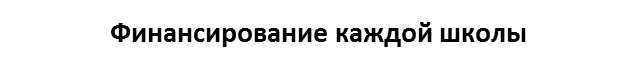 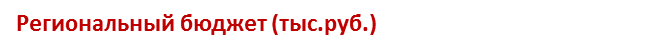 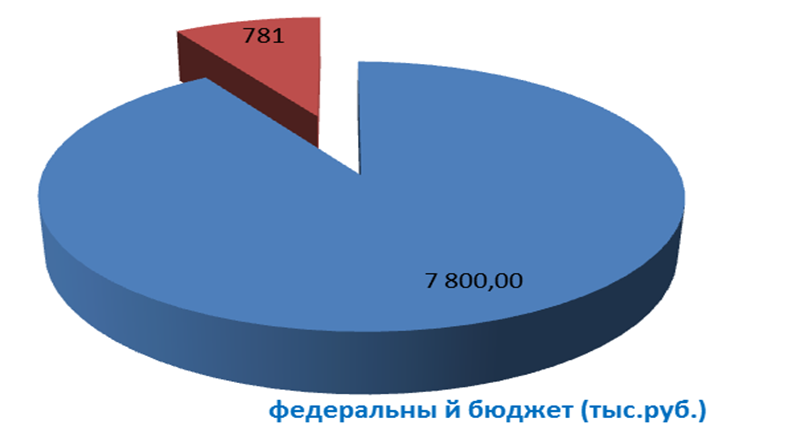 2020г. – Общеобразовательная школа-интернат ПК

Школа №7 для обучающихся с ОВЗ г. Березники
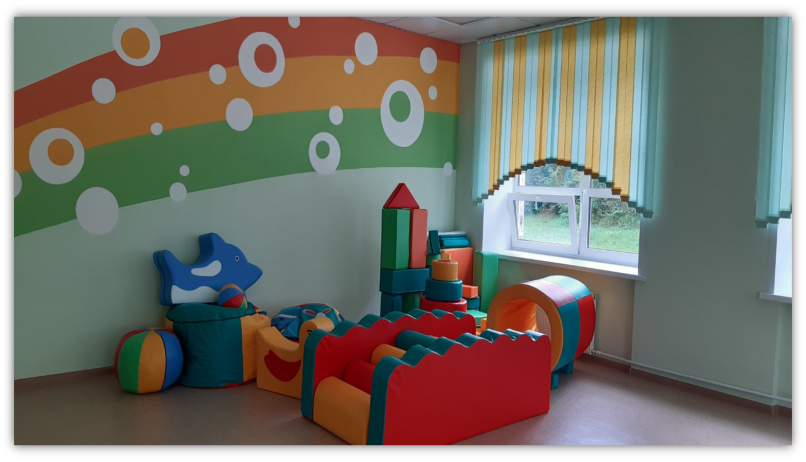 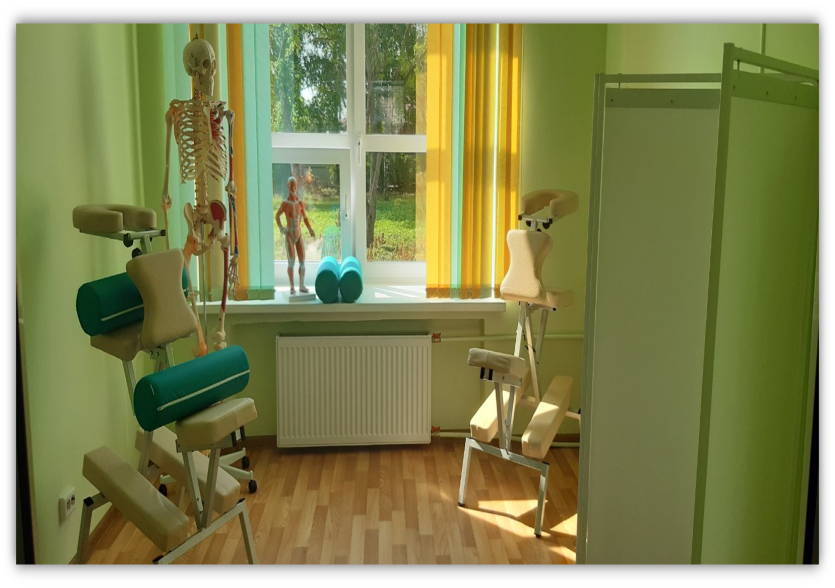 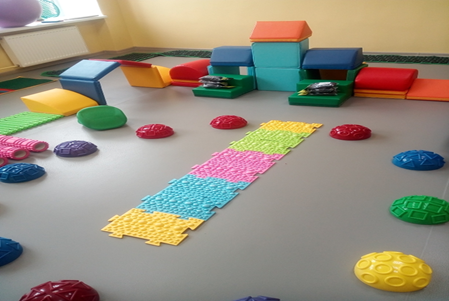 Региональный проект «Современная школа»федерального проекта «Современная школа» национального проекта «Образование» - 2021г.
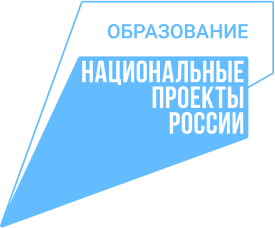 2021г. - Школа для детей с ограниченными возможностями здоровья, 
               г. Лысьва (с 2022г. – ресурсный Центр по поддержке образования обучающихся с ОВЗ)
к 2024г. – 17 школ
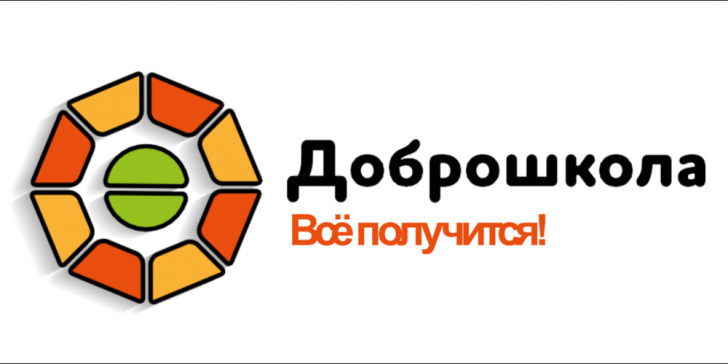 Федеральный бюджет – 6 988 000,00 руб. 
Региональный бюджет -   367 789,47 руб.
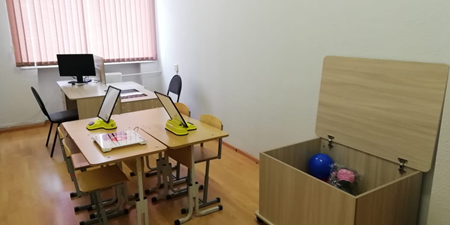 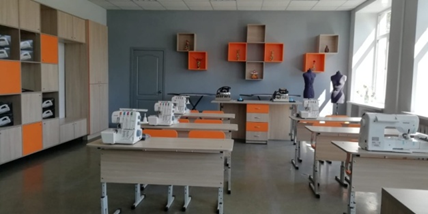 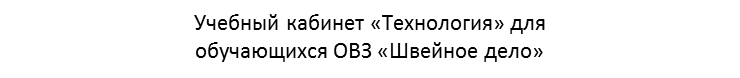 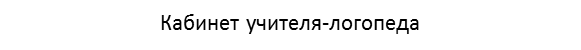 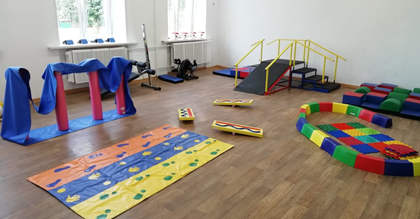 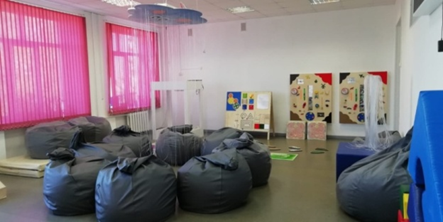 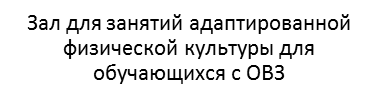 15
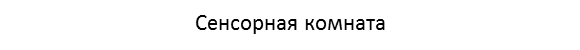 Региональный проект «Современная школа»федерального проекта «Современная школа» национального проекта «Образование» - 2022-2024 г.г.
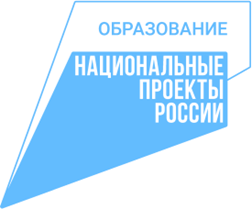 Контактная информация
Каткова Ирина Геннадьевна, заведующий сектором по работе с детьми с ограниченными возможностями здоровья отдела общего образования управления общего, дополнительного образования и воспитания Министерства образования и науки Пермского края
Савенкова Ольга Валентиновна, специалист-эксперт сектора по работе с детьми с ограниченными возможностями здоровья отдела общего образования управления общего, дополнительного образования и воспитания Министерства образования и науки Пермского края
Эл.почта: igkatkova@minobr.permkrai.ru
ovsavenkova@minobr.permkrai.ru

Раб.тел.: 2(342) 217 79 06
Личный: 89822385952 (Ват сап)